Приготовление горячего завтрака
МАОУ многопрофильная гимназия №13 г. Пензы

2017г
Главная задача работников столовой - обеспечение гимназистов в период их пребывания в гимназии питанием, способствующим нормальной работе пищеварительной системы и обмену веществ в соответствии с медико-гигиеническими требованиями.
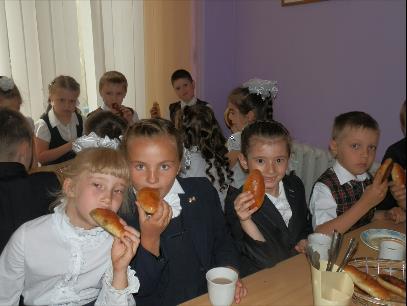 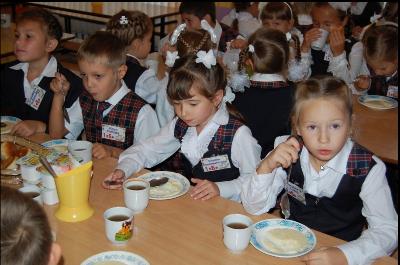 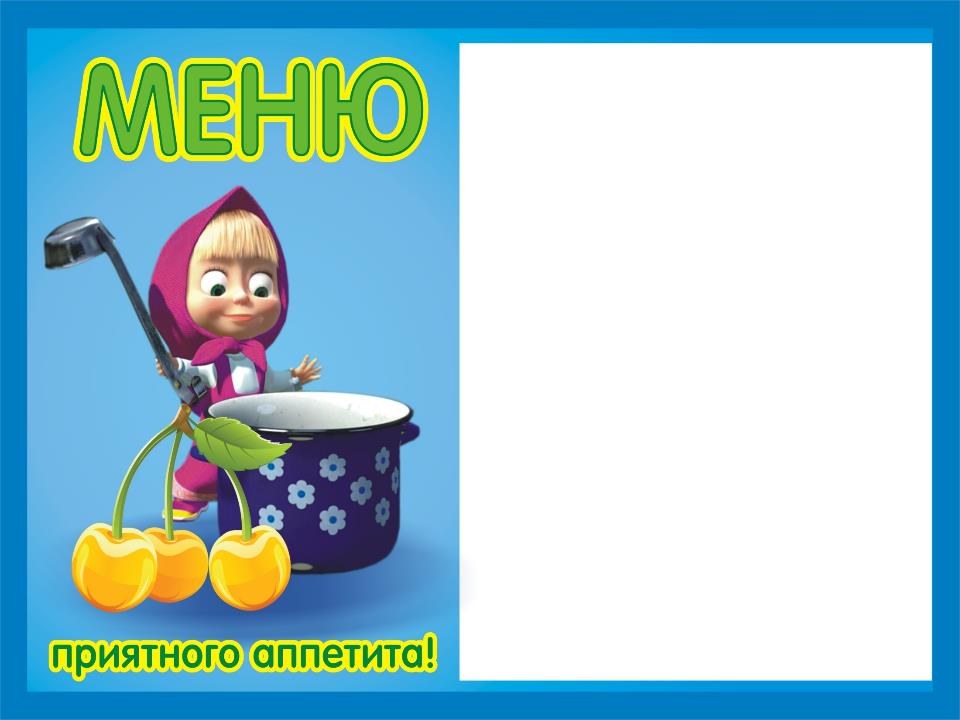 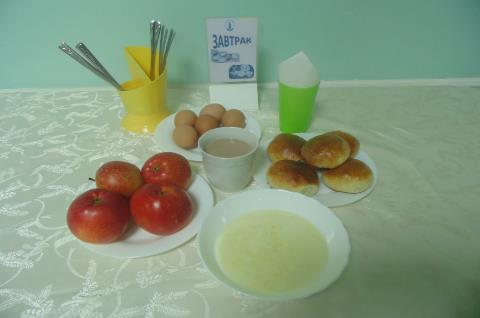 Каша «Дружба» молочная
Яйцо вареное
Булочка «Домашняя» 
Яблоко
Напиток «Несквик»
Адекватная технологическая и кулинарная обработка продуктов и блюд, обеспечивающая их высокие вкусовые достоинства и сохранность исходной пищевой ценности
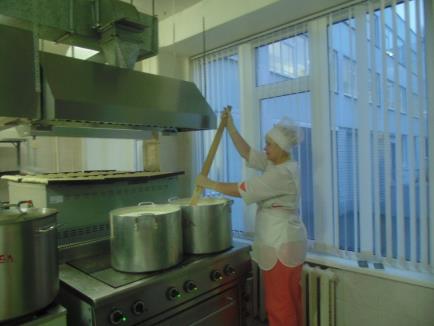 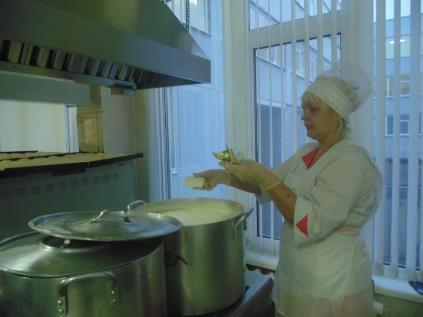 Каждое утро на завтрак детям предлагается свежая выпечка, в соответствии с правильной кулинарной и технологической обработкой продуктов.
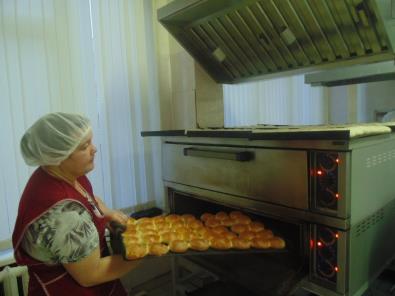 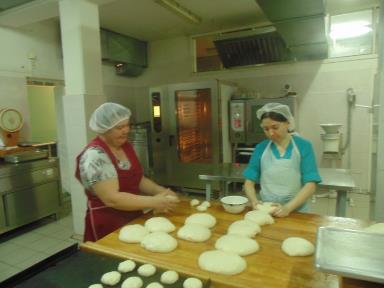 Работа гимназической столовой – это четкий, отлаженный механизм, а знания и кропотливый, каждодневный труд помогают этому механизму работать без сбоя.
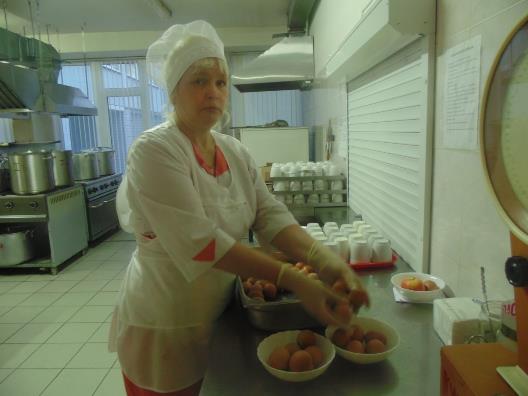 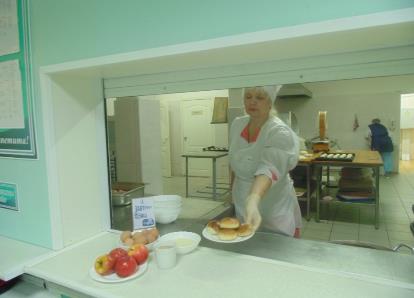 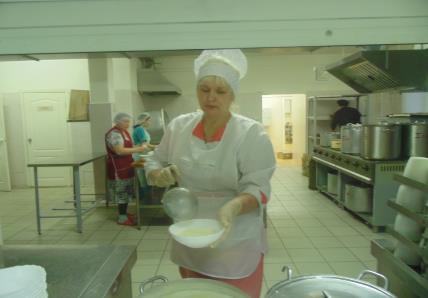 Горячее питание включает в себя блюда, удовлетворяющее  требованиям сбалансированного питания. 
При этом строго соблюдаются гигиенические требования к питанию детей в организованных коллективах.
В гимназической столовой создана обстановка, формирующая у детей навыки культуры приёма пищи. 
Вовремя полученный завтрак – одно из важнейших условий физического и интеллектуального развития ребенка.
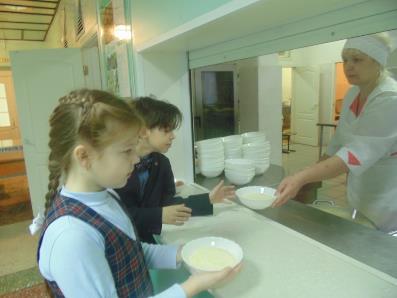 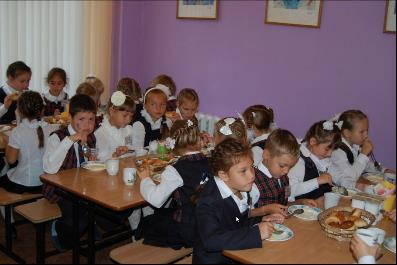 Адекватная энергетическая ценность рациона соответствуют энергозатратам ребенка. 
Рациональное питание, соответствующее возрастным физиологическим потребностям, является одним из важнейших факторов формирования здоровья детей
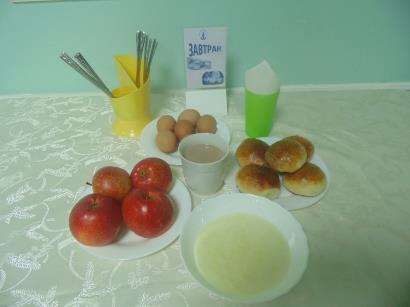 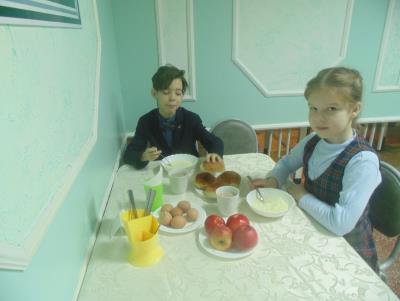 От того, насколько правильно и качественно организовано питание школьника. Зависит его здоровье, настроение, трудоспособность и качество учебной деятельности
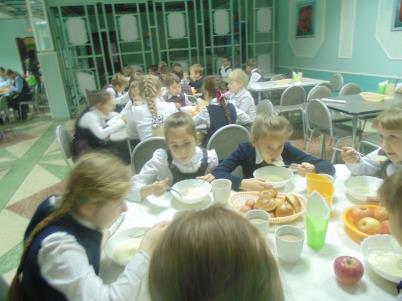 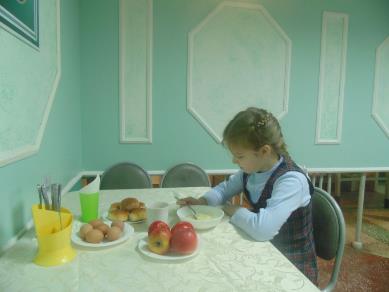